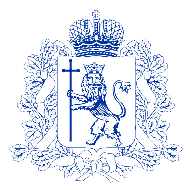 ВЛАДИМИРСКАЯ
ОБЛАСТЬ
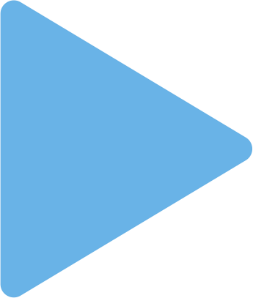 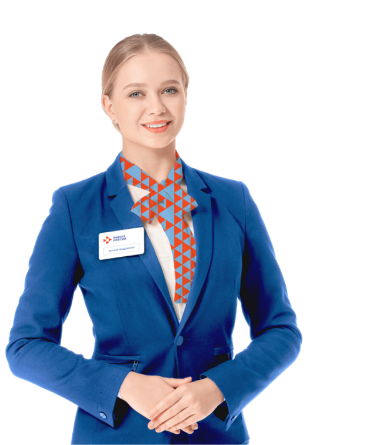 Меры поддержки и стимулирования работодателей Владимирской области
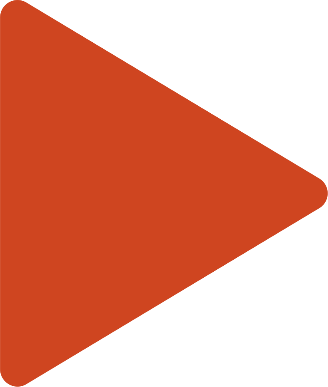 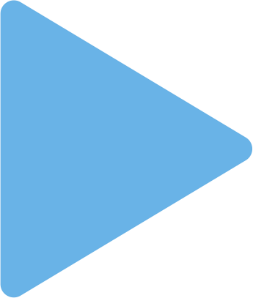 2022 год
Департамент труда и занятости населения Владимирской области
dtzn.avo.ru
Субсидии на переобучение
работников промышленных предприятий, находящихся под риском увольнения
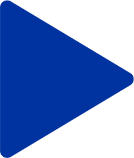 59 580
рублей
Размер
субсидии
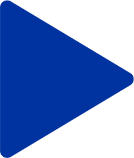 Условия
получения
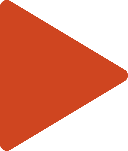 - 85%
Субсидии на организацию временных работ
для работников, находящихся под риском увольнения
В течение 3-х месяцев финансовое обеспечение затрат на:
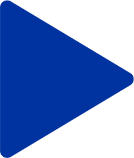 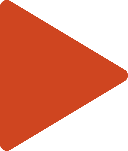 Условия
получения
Субсидии на организацию общественных работ
для граждан, направленных центром занятости населения
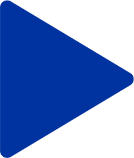 В течение 3-х меясяцев государство профинансирует работодателям затраты на:
частичную оплату труда сотрудников при организации общественных работ в
размере 1 МРОТ
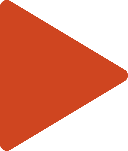 Условия
получения
Субсидирование найма ФСС
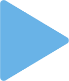 3 МРОТ, увеличенного на районный коэффициент, страховые взносы и количество трудоустроенных
1-ый платеж – через 1 месяц,
2-ой платеж – через 3 месяца,
3-ий платеж – через 6 месяцев
Молодежь в возрасте до 30 лет
Работники, находящиеся под риском увольнения
Выпускники образовательных учреждений, не занятые в течение 4-х и более месяцев
Выпускники образовательных учреждений, не занятые в течение 4-х и более месяцев
Молодые люди без профессионального образования
Безработные, потерявшие работу в 2022 году
Граждане, уволенные в запас со срочной службы и не занятые 4 месяца и более
Соискатели с несовершеннолетними детьми
Граждане, уволенные в запас со срочной службы и не занятые 4 месяца и более
Граждане Украины, ДНР, ЛНР, получившие свидетельство о предоставлении временного убежища
Граждане с инвалидностью
Граждане, состоящие на учете в комиссии по делам несовершеннолетних
Граждане с инвалидностью
Субсидия
равна
Бывшие заключенные в возрасте до 30 лет
Дети-сироты
Бывшие заключенные в возрасте до 30 лет
Дети-сироты
Служба занятости поможет работодателям найти кандидатов и передаст необходимые сведения в фонд социального страхования.
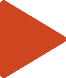 Работодатели должны направляют заявление в ФСС на выплату субсидии через личный кабинет на сайте «Работа России» или через систему «Соцстрах».
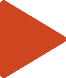 Обучение в рамках федерального проекта «Содействие занятости» национального проекта «Демография» в 2022 году
КАТЕГОРИИ
Молодежь в возрасте до 35 лет включительно:
 не занятые в течение 4 месяцев и более с даты окончания ВС;
 не занятые в течение 4 месяцев и более с даты выдачи документа об образовании и (или) квалификации);
 не имеющие образования СПО и ВПО и не обучающиеся по программам СПО и ВПО;
 находящиеся под риском увольнения;
 завершающие обучение по программам СПО и ВПО в 2022 году, обратившиеся в ОСЗН, для которых отсутствует подходящая работа по получаемой профессии.
Граждане в возрасте 50-ти лет и старше
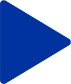 Граждане предпенсионного возраста
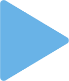 Женщины в отпуске по уходу за ребенком до трех лет
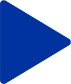 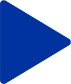 Незанятые женщины, имеющие детей в возрасте от 0 до 7 лет включительно
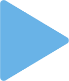 Безработные граждане, зарегистрированные в ЦЗН
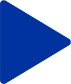 Граждане, находящиеся под риском увольнения
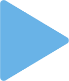 Региональные операторы:
 Владимирский государственный университет ;
 Центр опережающей профессиональной подготовки (WorldSkills);
 Владимирский филиал РАНХиГС.
Субсидия на трудоустройство
граждан, освободившихся из мест лишения свободы
Работодатель
финансовая поддержка из средств областного бюджета в виде частичного возмещения затрат на заработную плату
трудоустроенных граждан, освободившихся из мест лишения свободы.
договор о содействии занятости
трудоустройство
ЦЗН
Граждане
соглашение о возмещении затрат
возмещение затрат
Департамент труда и занятости населения
Субсидия на оборудование рабочих мест инвалидов
Работодатель
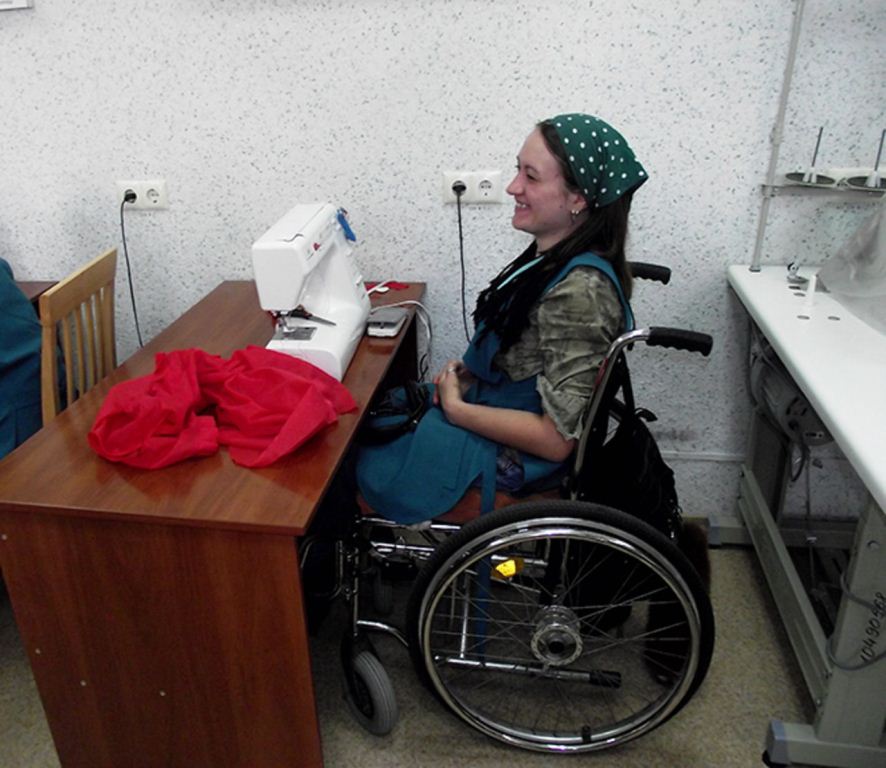 договор о содействии занятости
трудоустройство
ЦЗН
Граждане
соглашение о возмещении затрат
возмещение затрат
работодатели получат финансовую поддержку из средств областного бюджета в виде возмещения затрат на оборудование (оснащение) рабочих мест (не более 100 тысяч рублей)
Департамент труда и занятости населения
По всем вопросам обращаться в ГКУ ВО «ЦЗН города Петушки»
Адрес: 601144 г. Петушки, ул. Новая, д. 8, 
Тел. 8 (49243) 2-25-29; 2-31-46; 89190069634.
E-mail:czn-pt@avo.ru; petushkicz@yandex.ru